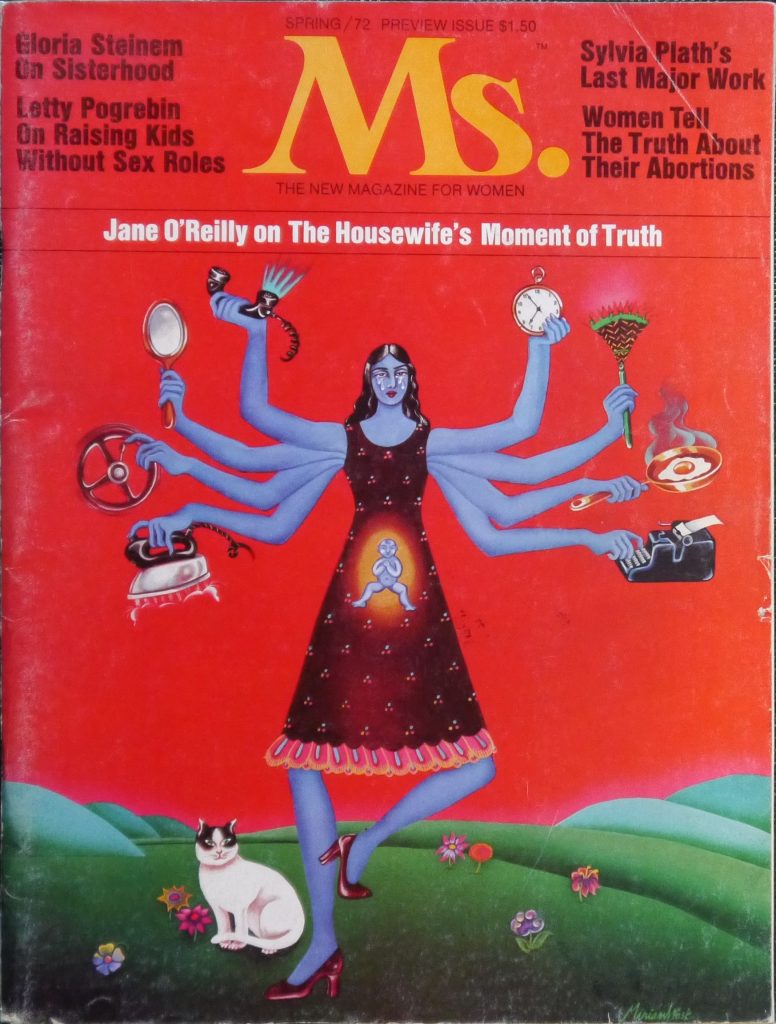 This Photo by Unknown Author is licensed under CC BY-SA-NC
Supremacy Crime
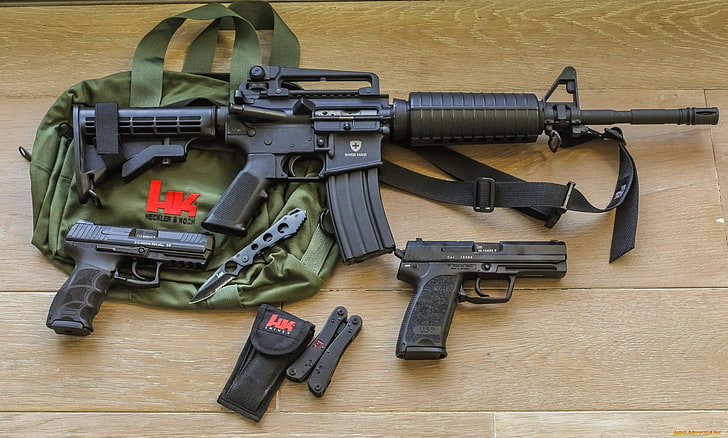 DAY OF RETRIBUTION by ELLIOT RODGER
This Photo by Unknown Author is licensed under CC BY-SA-NC
MONTREAL MASSACRE
This Photo by Unknown Author is licensed under CC BY-NC
PITTSBURG AEROBICS CLASS
This Photo by Unknown Author is licensed under CC BY
#NotAllMen
This Photo by Unknown Author is licensed under CC BY-SA-NC
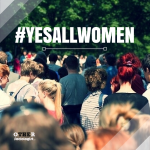 This Photo by Unknown Author is licensed under CC BY-NC-ND
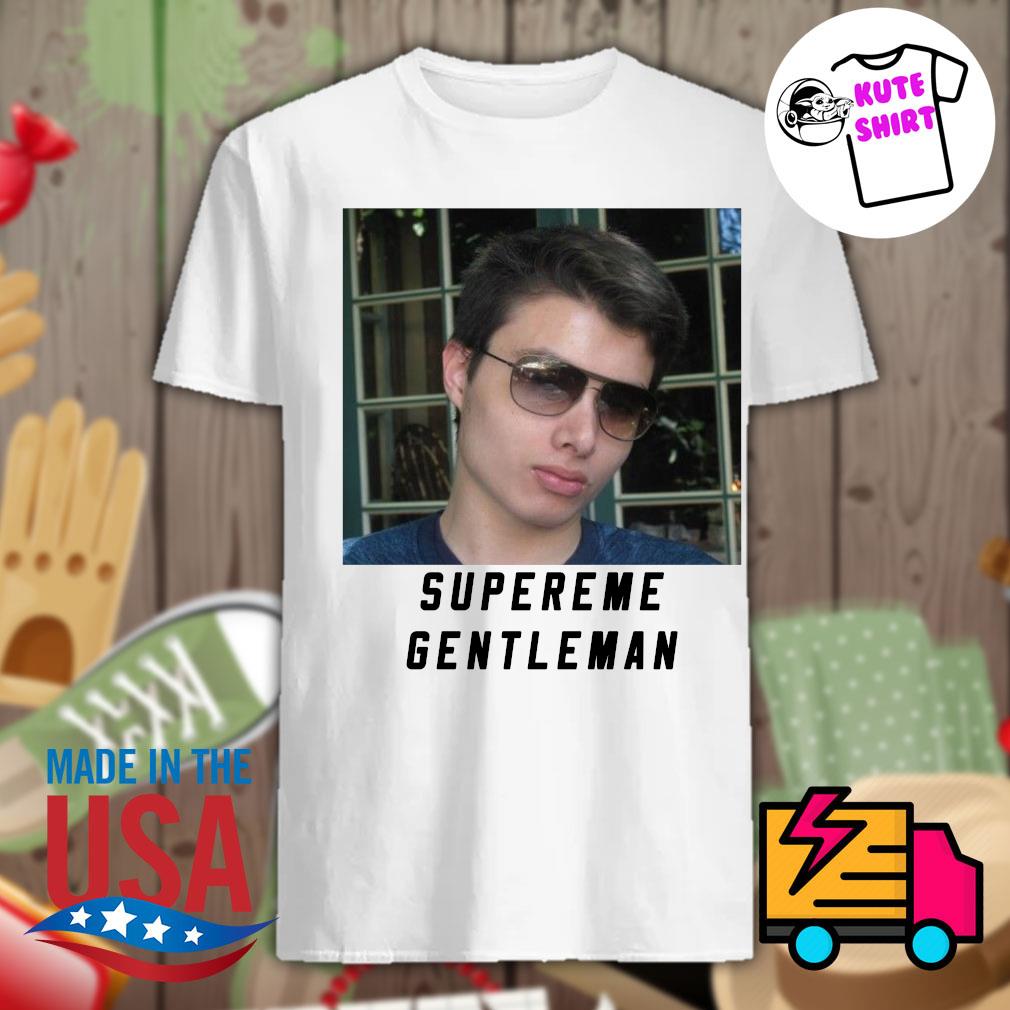 SAINT ELLIOT DAY
Mass Shootings & Domestic Violence & Toxic 				Masculinity
This Photo by Unknown Author is licensed under CC BY-SA
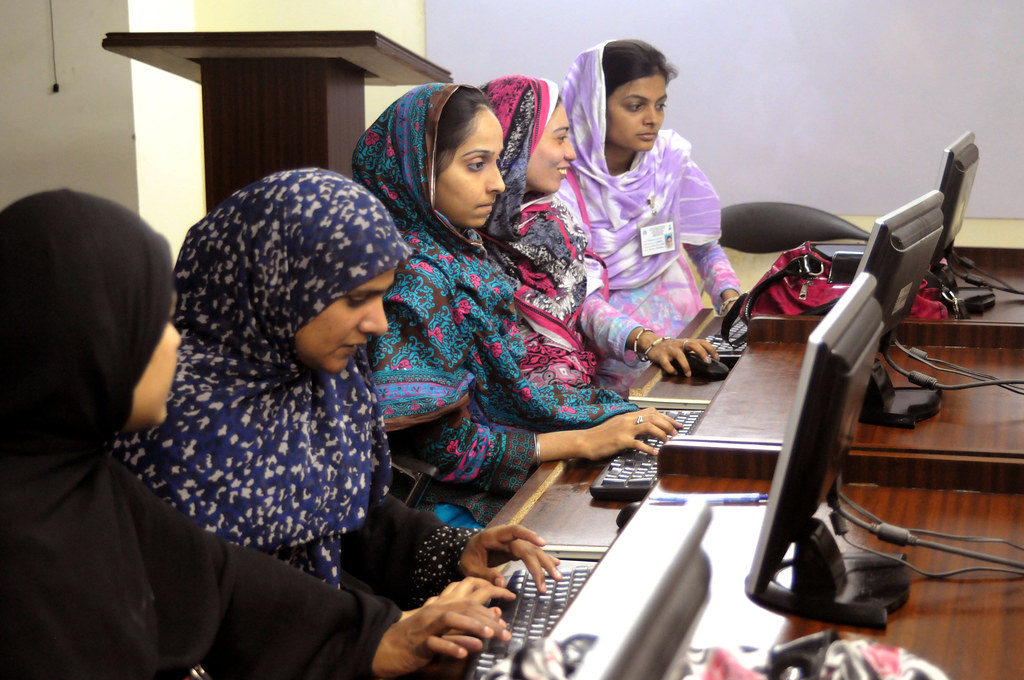 Isla Vista “helped regalvanize women in important ways … there is no time for complacency” (Gish Jen).
This Photo by Unknown Author is licensed under CC BY-NC-ND